Mr Fethy Letaief M1interctive revision
MR FETHY LETAIEF
Prepositional verbs
MR FETHY LETAIEF
Complete the table with the right preposition to – in – up – about – of – on – out
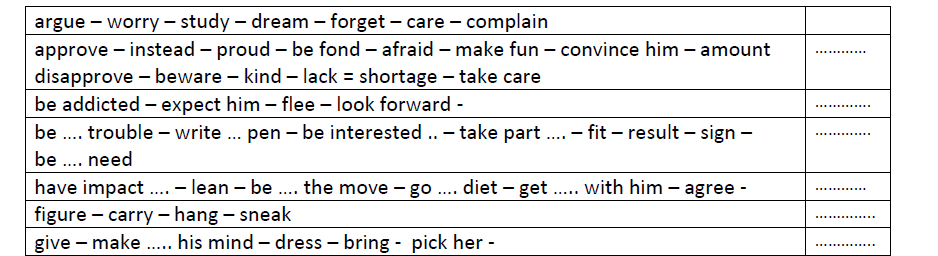 about
of
to
in
on
out
up
Complete the following sentences with  words from the above box
approve of
figure out
His parents don’t ……………………… his overspending.  He should ……………………….. that money is hard-earned.
sneak out
A growing number of teeangers ……………………….. and leave their families which may  …………………………  getting themselves ………………………….. namely becoming …………………………… drugs.
result in
in trouble
addicted to
Module 1 Lexis
MR FETHY LETAIEF
Match a words from A to alternatives from B that complete them
Set down / break / obey  the rules
Reduce allowance / pocket money
Packed lunch
Get allowance / a good mark / a diploma
Purchase sweets from the kiosk
Extra pocket money
Nuclear family
Rock the baby
Obstinate teenagers
Permessive parents
Supportive
wisdom
fight
miserable
divorced
orphanage
excitement
Exciting/ed
demanding
Savings/safety
Saved /safe
Embarrassing/ed
Addicted/ive
overspending
overspending
Isolation
Isolated
hazardous
infection
Survive
Infected
Lovely / loving
Pleased/ant
performance
Participation
appearance
understanding
understanding
obedient
chained
MR FETHY LETAIEF
Parallelism : adj and adj / noun and noun / adverb and adverb
To fight = to quarrel = to argue
More + THAN 
Many+ plural noun
Used to + bare inf  habit in the past
MR FETHY LETAIEF
C
E
B
A
Want   / Manage /Plan /expect /promise /allow + to do
Modals (  must , can , may , might , should , could )  +  do
Let   +  do
help   +  do / to do
MR FETHY LETAIEF
help
after
others
easiest
ironing
think
MR FETHY LETAIEF
Useful ideas for writing
MR FETHY LETAIEF
MR FETHY LETAIEF
Home safesty
parents should never let their kids unattended at home ( not under control)
parents need to supervise their kids in dangerous (hazrdous) parts of the house namely the kitchen and the bathroom
prevention is better than cure that’s why parents should talk to their kids about the risks at home regularly 
parents must keep medicines , detergents , cleaners and every risky thing out of the reach of kids
never let kids alone with pets and those pets should be well -cared for
MR FETHY LETAIEF
Suggested topic
Write a 12-line post in which you talk about ways to have stronger family relationships and more united families
MR FETHY LETAIEF